Your Logo
Here
Company Name
John Doe | CEO
Our team
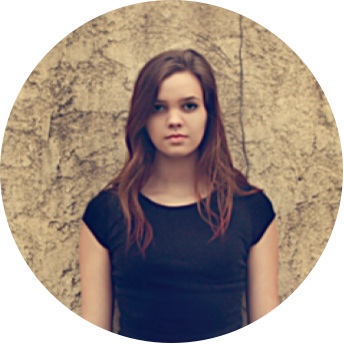 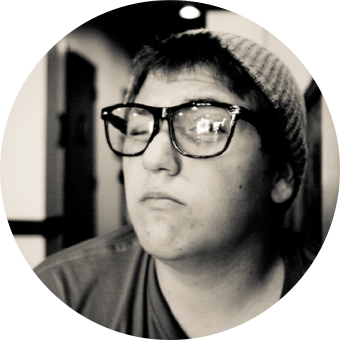 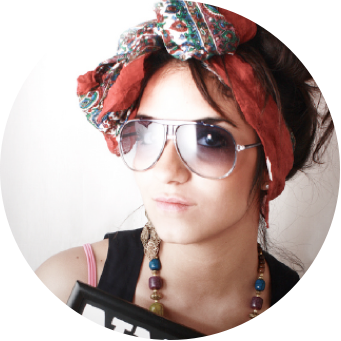 Justina Lama
John Doe
Sofia Coppolla
Graphic Designer
CEO
Sales Executive
What is the problem?
Lorem ipsum dolor sit amet, consectetur adipiscing elit. Curabitur arcu velit, congue sed auctor at, dignissim vitae tellus. Sed mattis odio sit amet sapien gravida, vitae venenatis nibh feugiat.
Lorem ipsum dolor sit amet, consectetur adipiscing elit. Curabitur arcu velit, congue sed auctor at, dignissim vitae tellus. Sed mattis odio sit amet sapien gravida, vitae venenatis nibh feugiat.
Conclusion
Lorem ipsum dolor sit amet, consectetur adipiscing elit. Curabitur arcu velit, congue sed auctor at, dignissim vitae tellus. Sed mattis odio sit amet sapien gravida, vitae venenatis nibh feugiat.
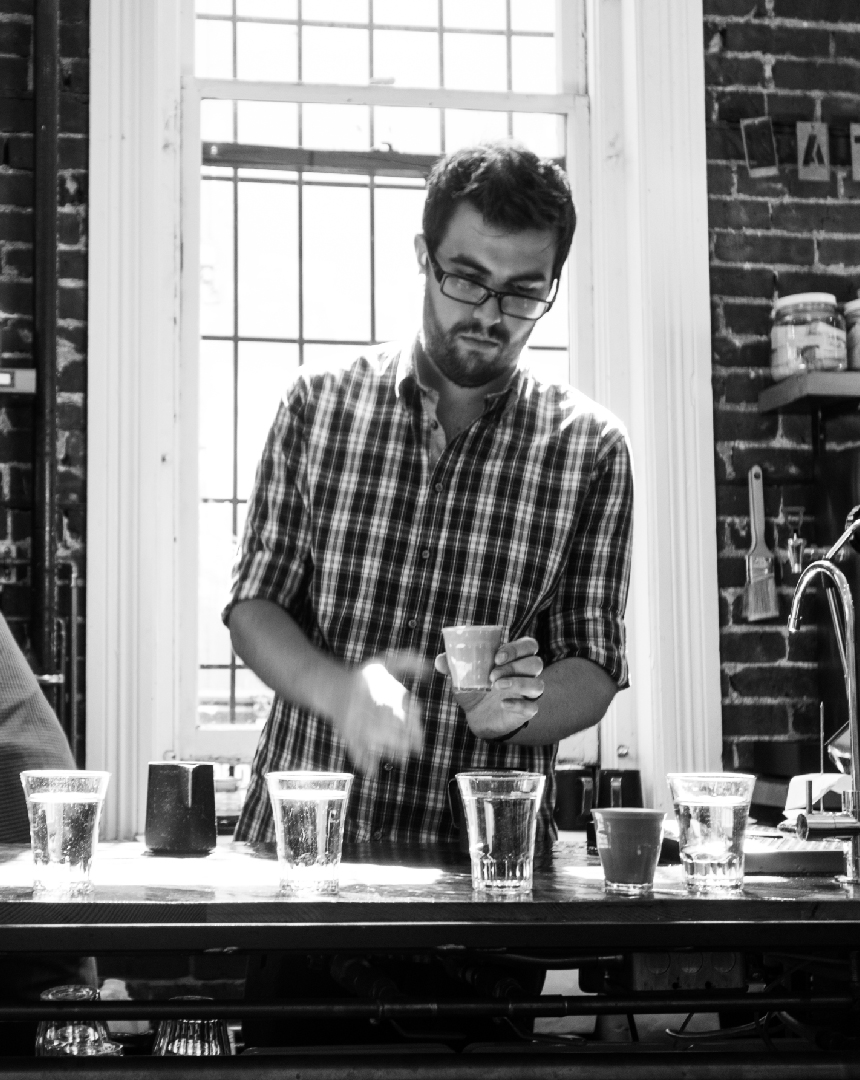 Our solutions
Lorem ipsum dolor sit amet, consectetur adipiscing elit. Curabitur arcu velit, congue sed auctor at.
Lorem ipsum dolor sit amet, consectetur adipiscing elit.
Lorem ipsum dolor sit amet, consectetur adipiscing elit.
Lorem ipsum dolor sit amet, consectetur adipiscing elit.
Our advantages
Lorem ipsum dolor sit amet, consectetur.
Lorem ipsum dolor sit amet, consectetur.
Lorem ipsum dolor sit amet, consectetur.
The market
10 Million
shared
users
5 Billion
Phone
users
Market opportunity
Lorem ipsum dolor sit amet, consectetur adipiscing elit. Curabitur arcu velit, congue sed auctor at, dignissim vitae tellus. Sed mattis odio sit amet sapien gravida, vitae venenatis nibh feugiat.
900 Million
Android
users
Product overview
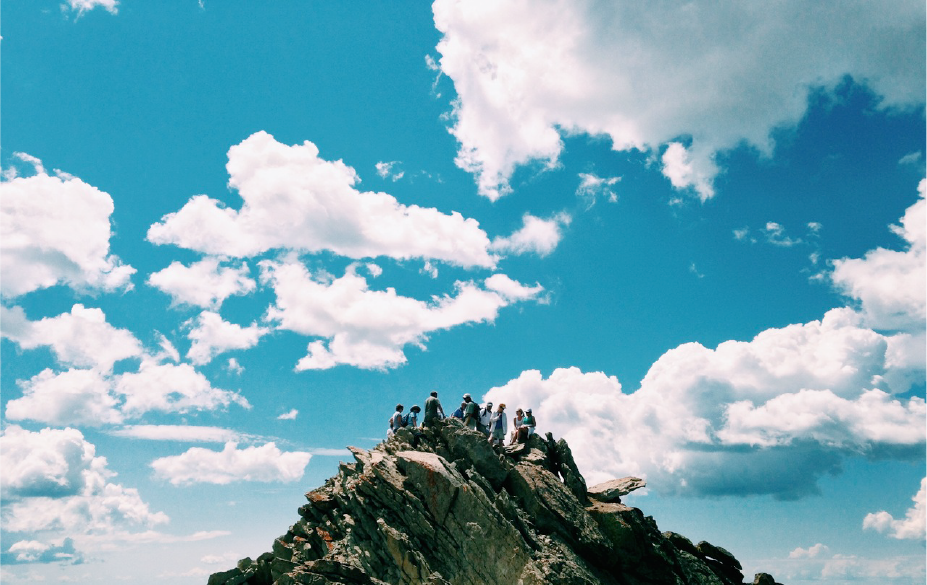 Lorem ipsum dolor
Lorem ipsum dolor sit amet, consectetur adipiscing elit. Curabitur arcu velit, congue sed auctor at, dignissim vitae tellus. Sed mattis odio sit amet sapien gravida, vitae venenatis nibh feugiat.
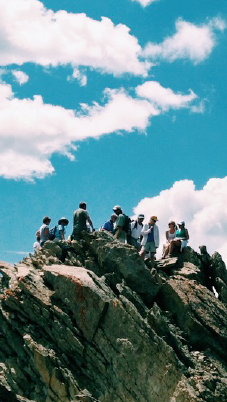 How we will make money
2014
Lorem ipsum dolor sit amet, consectetur adipiscing elit.
2015
Lorem ipsum dolor sit amet, consectetur adipiscing elit.
Competitors analysis
Direct
Indirect
Lorem ipsum dolor sit amet, consectetur adipiscing elit.
Lorem ipsum dolor sit amet, consectetur adipiscing elit.
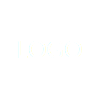 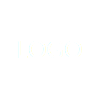 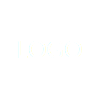 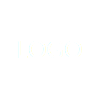 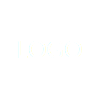 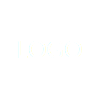 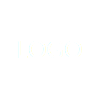 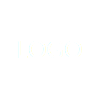 Business model
Marketing
Training
Assessment
Technology
Integer convallis nibh nec
orci porttitor, eget suscipit
arcu bibendum. Sed dolor 
odio, aliquet tincidunt.
Integer convallis nibh nec
orci porttitor, eget suscipit
arcu bibendum. Sed dolor 
odio, aliquet tincidunt.
Integer convallis nibh nec
orci porttitor, eget suscipit
arcu bibendum. Sed dolor 
odio, aliquet tincidunt. 
Tristique dui adipiscing 
magna interdum.
Integer convallis nibh nec
orci porttitor, eget suscipit
arcu bibendum.
Investing
25%     Advertising & PR
Production     40%
$ 750 000
Salaries     25%
10%   Reserve
Our best features
Quisque venenatis quis elit sit amet accumsan. Praesent lacinia diam quis interdum volutpat. Proin non quam nec mauris ornare auctor.
Fusce ut elit et nisl cursus bibendum a tempus leo. Donec sagittis sem et libero ferme ntum pulvinar nec vitae libero.
Sed imperdiet, nibh vitae congue posuere, nulla eros egestas nisi, quis laoreet eros ipsum eu elit.
Product overview
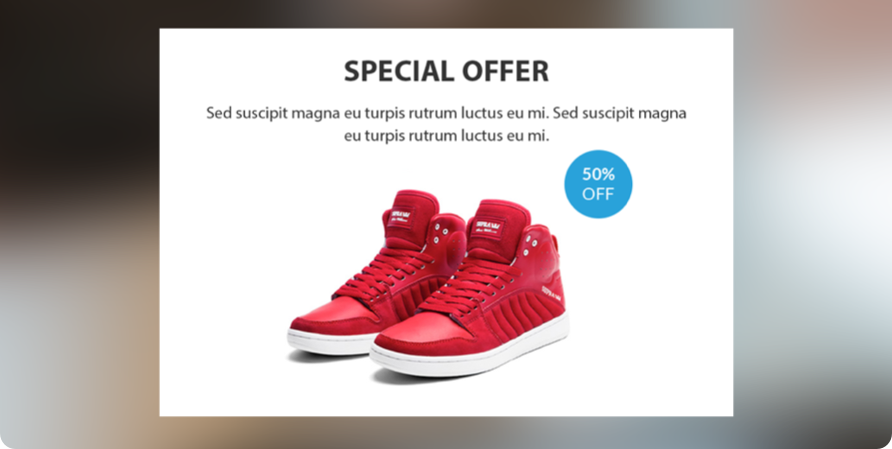 Sed suscipit magna eu turpis rutrum luctus eu mi.
Etiam cursus vehicula nulla, viverra conse.
Maecenas pharetra porta velit, vel aliquet mi dictu.
Etiam cursus vehicula nulla, viverra.
Application
Etiam cursus vehicula nulla, viverra consectetur nulla pulvinar id donec non.
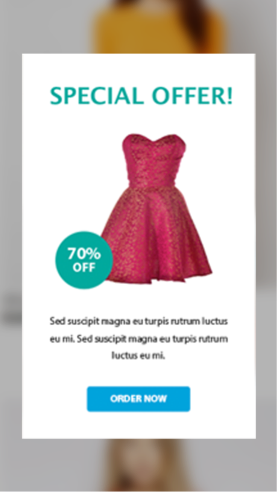 In hac habitasse platea dict umst. Aliquam condimentum in neque ac ullamcorper
Maecenas pharetra porta velit, vel aliquet mi dictum sit amet.
Sed suscipit magna eu turpis rutrum luctus eu malesuada mi.
Web application
Etiam cursus vehicula nulla, viverra consectetur nulla pulvinar id donec non.
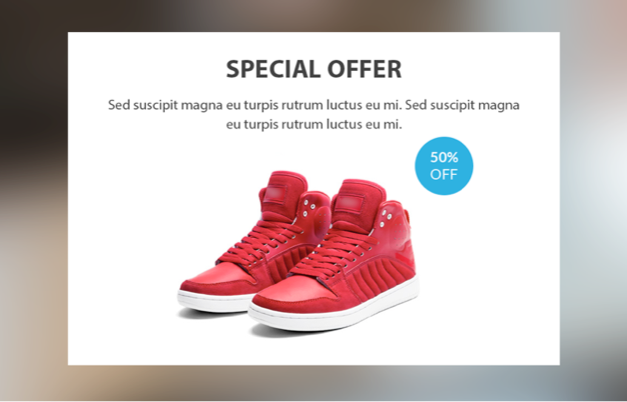 Sed suscipit magna eu turpis rutrum luctus eu malesuada mi.
In hac habitasse platea dict umst. Aliquam condimentum in neque ac ullamcorper
Product overview
Etiam cursus vehicula nulla, viverra consectetur nulla pulvinar id donec non.
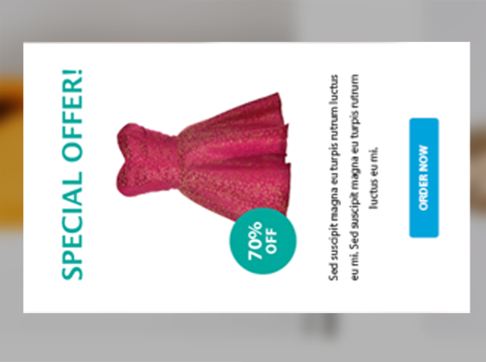 In hac habitasse platea dict umst. Aliquam condim
ullamcorper
Sed suscipit magna eu turpis rutrum luctus eu mi.
Maecenas pharetra porta velit, vel aliquet mi dictu.
In hac habitasse platea dict umst. Aliquam condimentum in neque ac.
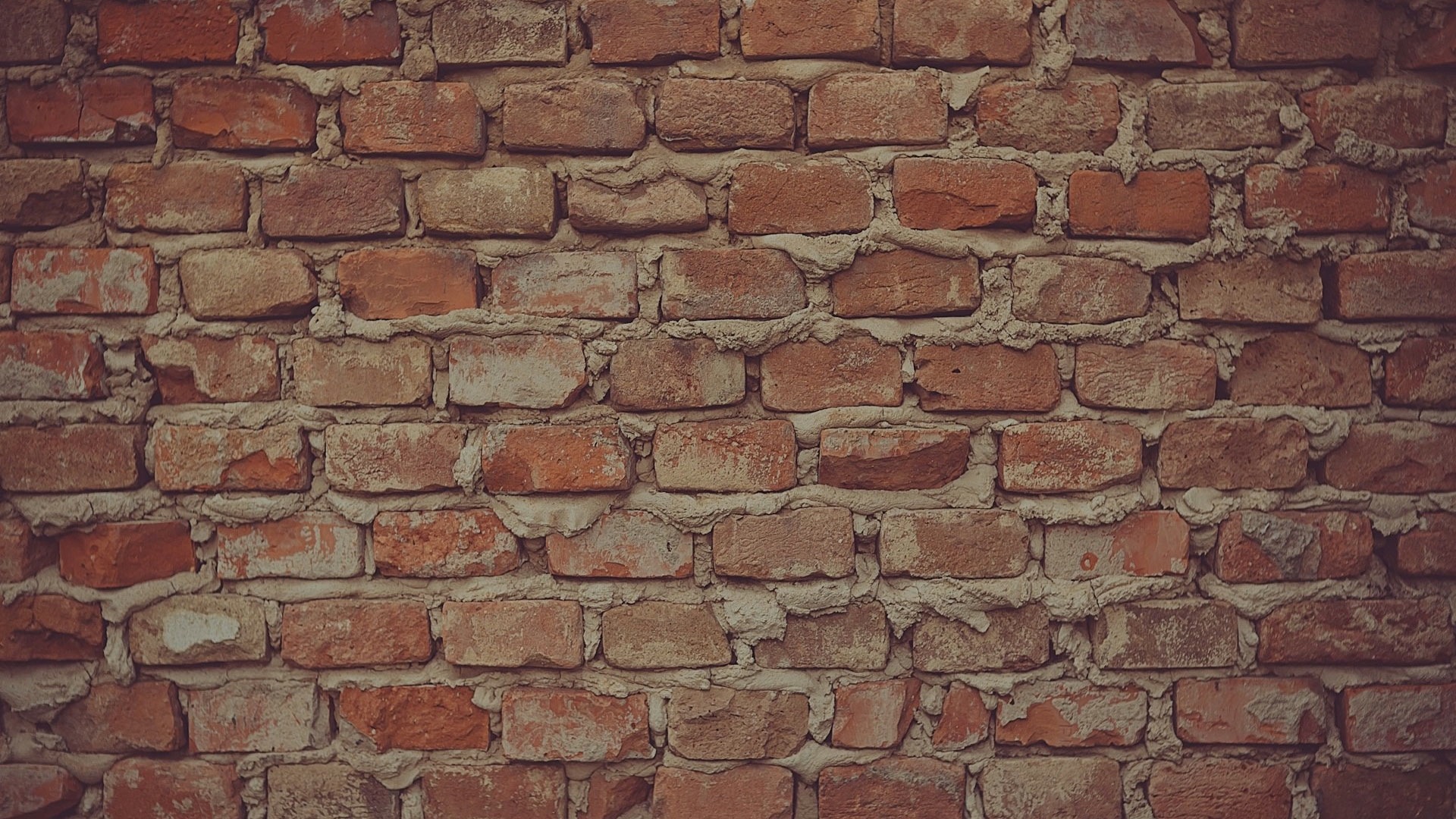 Divider
“Great things in business are never done by one person. They’re done by a team of people .” – Steve Jobs
Client Graphs
25%
50%
75%
In 2014 tiam cursus vehicula nulla 50%, viverra consectetur
In 2015 hac 25% habitasse platea dict umst. Aliquam.
In 2013 lorem 75% etiam cursus vehicula nulla, viverra consectetur
Investing strategy
40%
18%
Product
Transport
Etiam cursus vehicula nulla, viverra conse.
Maecenas pharetra porta velit nulla.
12%
30%
Delivery
Advertising
Etiam cursus vehicula nulla, viverra conse.
Sed suscipit magna eu.
A slice of the pie
Charting growth
23%
Mauris erat mi, dignissim eu mi a, aliquet commodo est. Aliquam commodo tempor mi, et accumsan quam tempus ut. Nam tincidunt urna vitae ornare porta. Pellentesque vehicula, tortor a aliquam commodo, justo orci viverra lectus, volutpat pretium.
55%
15%
7%
2014
2015
2016
2017
Line graph
Maecenas pharetra porta velit dictu.
2013
In hac habitasse platea dict ums. Aliquam condimentum.
2014
Maecenas pharetra porta velit, vel aliquet mi dictu.
2015
Lorem ipsum azdolor sit amet
Sed tristique dui adipiscing
Competition chart
+2
-3
Lorem ipsum azdolor sit amet
Sed tristique dui adipiscing
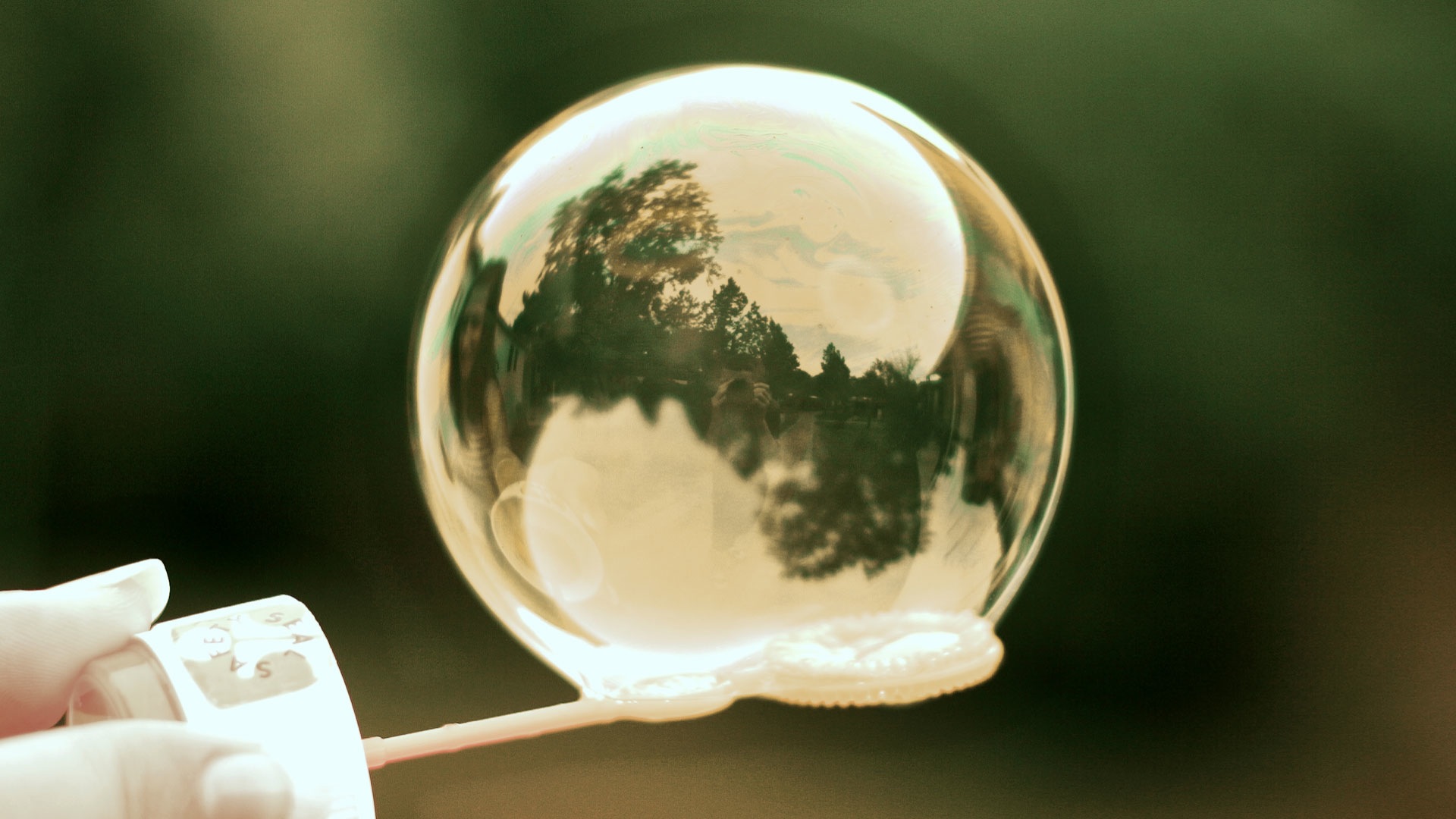 Don’t be afraid toDREAM BIG!
Revenue model
Project timeline
2012
2013
2014
2015
2016
Project start
Control Finance
Apply Insights
Project End
Gather Data
14th January
21st March
18th February
25th April
1st January
Cum sociis natoque penatibus et magnis dis parturient montes.
Sed suscipit magna eu turpis rutrum luctus.
In hac habitasse platea dict umst. Aliquam condimentum.
Maecenas pharetra porta velit, vel aliquet mi dictu.
Cum sociis natoque penatibus et magnis dis parturient montes.
Project milestones
Januray 2013
Usce vehicula tellus in purus vestibulum faucibus.
Usce vehicula tellus in purus vestibulum faucibus.
July 2013
Donec mattis tincidunt enim eget sollicitudin.
Decebmber 2013
Volutpat sapien, eu porta massa.
February 2014
In vestibulum, ipsum lobortis convallis aliquet, purus sem,
Dapibus metus dui, sit amet pellentesque massa.
April 2014
Elementum at. In et mi auctor, mattis justo vitae, placerat sapien.
August 2014
In et mi auctor, mattis justo vitae.
May 2015
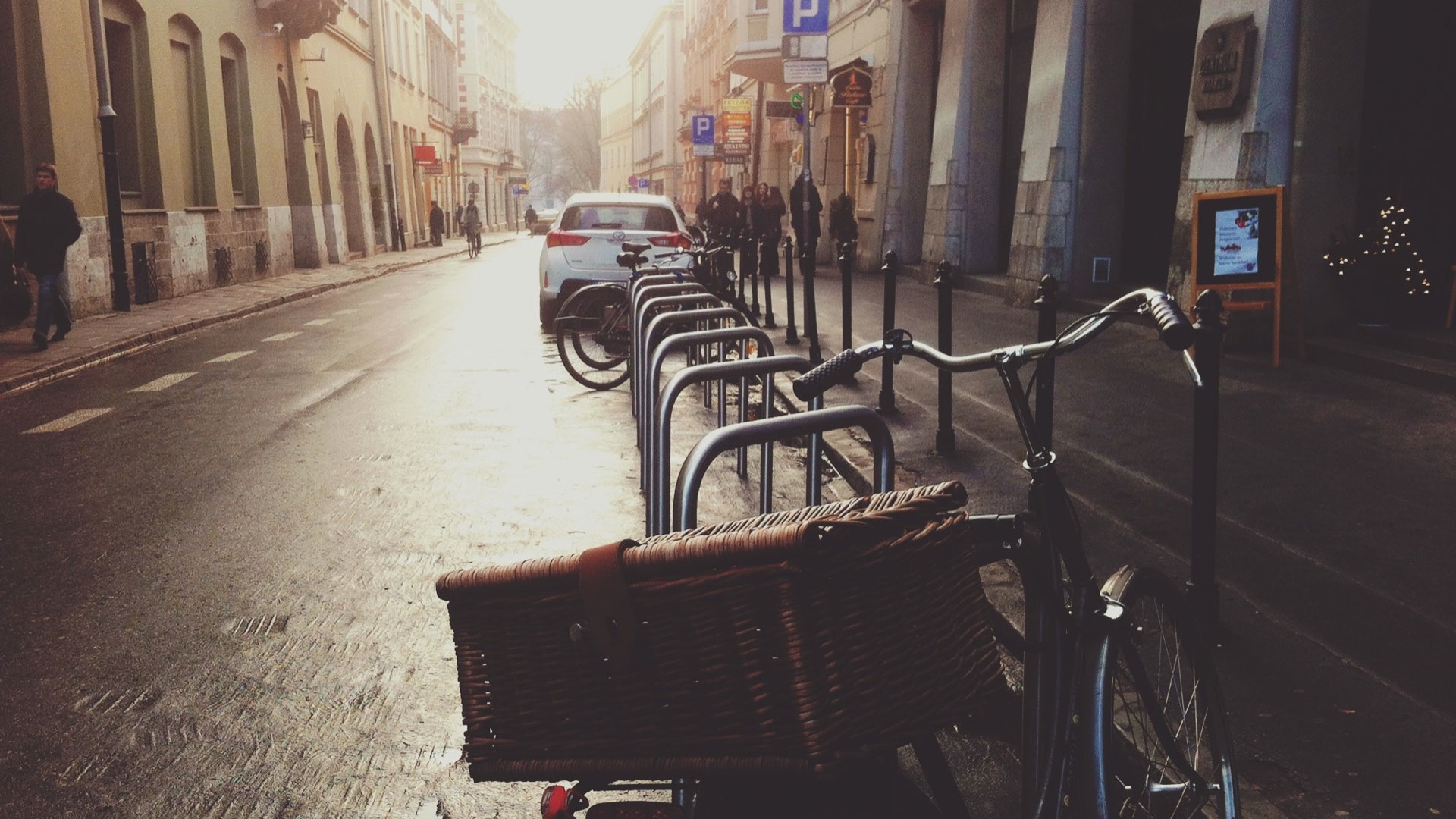 Divider
Clients
Mauris erat mi, dignissim eu mi a, aliquet commodo est. Aliquam commodo tempor mi, et accumsan quam tempus ut. Nam tincidunt urna vitae ornare porta.
Market opportunities
60%
64%
Cum sociis natoque penatibus et magnis dis parturient montes, nascetur ridiculus.
Fusce ut elit et nisl cursus bibendum a tempus leo. Donec sagittis sem et libero ferme.
of consumers
market share
Customer opinion
“Usce vehicula tellus in purus vestibulum faucibus. Donec mattis tincidunt enim eget sollicitudin. Nam vel sagittis sem. Vivamus dapibus metus dui, sit amet pellentesque massa elementum at. In et mi auctor, mattis justo vitae, placerat sapien. ”
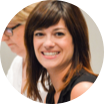 Justin Lama
Graphic designer
“Donec mattis tincidunt enim eget sollicitudin. Nam vel sagittis sem. Suspendisse ornare quam eu massa venenatis dapibus eu porta massa mauris.”
Eddie Falco
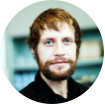 Musican
Process timeline
Idea
In hac habitasse platea dict umst. Aliquam condimentum.
Gather Data
Project start
Minimum viable
product
Cum sociis natoque penatibus et magnis dis parturient montes.
Analyse market
Iterate
Exit strategy
Innovate
Cum sociis natoque penatibus et magnis dis parturient montes.
Cum sociis natoque penatibus et magnis dis parturient montes.
SWOT analysis
socidis natoque penatibus et nascetur ridiculus 
magnis dis parturient montes
nascetur ridiculussocidis natoque penatibus et nascetur ridiculus 
magnis dis parturient montesnascetur ridiculus
socidis natoque penatibus et 
magnis dis parturient montes
socidis natoque penatibus et 
magnis dis parturient montes
socidis natoque penatibus et 
magnis dis parturient montes
vivamus dapibus metus dui, sit  amet penatibus
socidis natoque penatibus et 
magnis dis parturient montes
socidis natoque penatibus et 
magnis dis parturient montes
socidis natoque penatibus et 
magnis dis parturient montes
Our advantages
Customization
Quick response
Service with
 quality
Modern design
Security control
check
Synergic framework
Divider
“A journey of a thousand miles begins with a single step.” – Lao Tzu
Venture capital
Project realization
Model comparisons
Pricing Plan Table
Enter your subhead line here
Pricing Plan Table
LITE
PERSONAL
BUSINESS
ENTERPRISE
Enter your subhead line here
1 website, support, updates and no monthly fees
10 website, support, updates and no monthly fees
20 website, support, updates and no monthly fees
50 website, support, updates and no monthly fees
$20/MO
$99/MO
$199/MO
$299/MO
Buy Now
Buy Now
Buy Now
Buy Now
Business concept
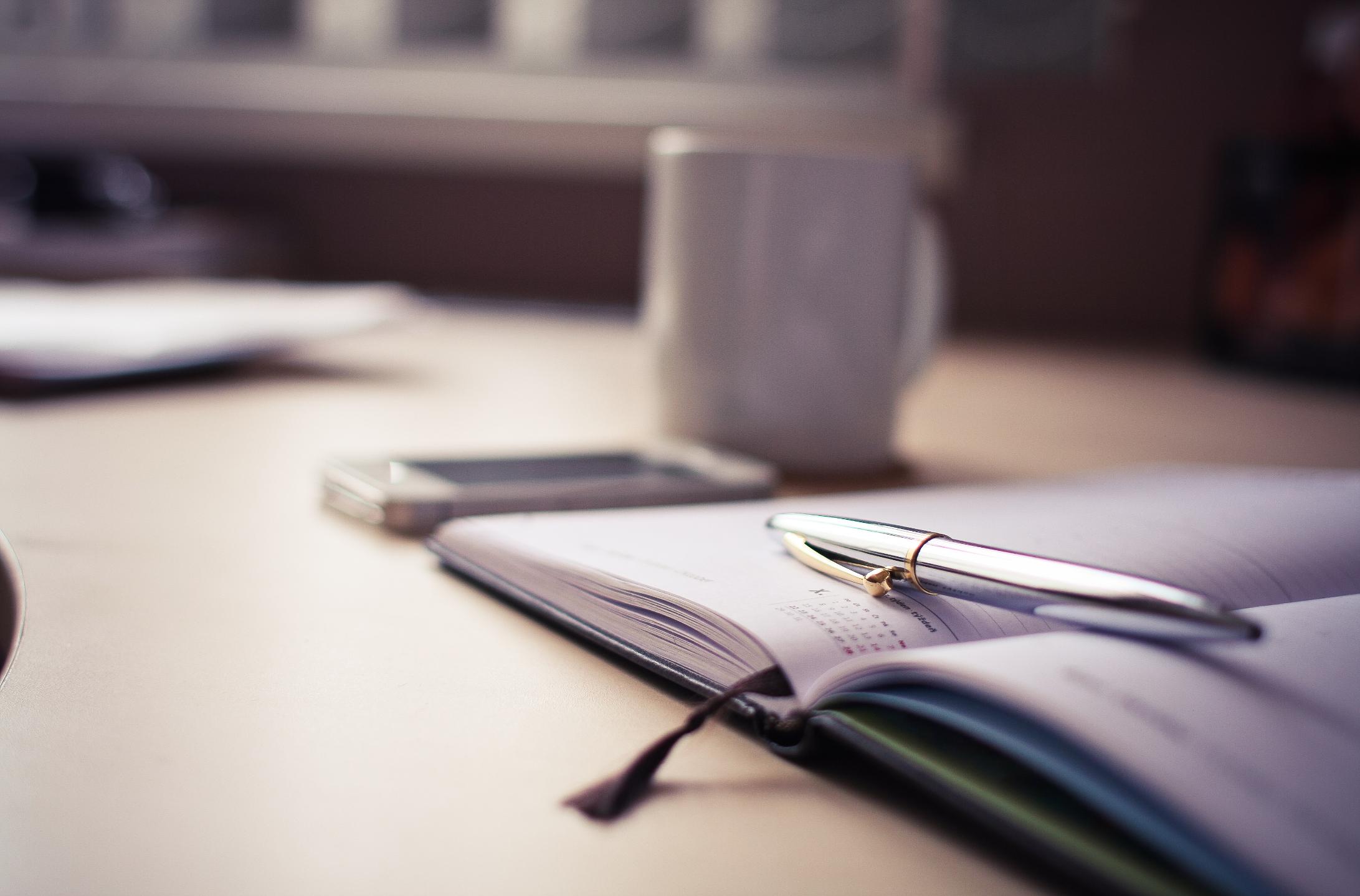 Project resources
Divider
“What is the point of being on this Earth if you are going to be like everyone else and avoid trouble?” – Arnold Schwarzenegger
Demo time
Divider
“Design is not just what it looks like 
and feels like.
 Design is how it works.” –Steve Jobs
Business Concept
Nulla gravida id dolor sed vulputate. Morbi sit amet dignissim purus. Ut molestie fermentum urna, in cursus nisl tincidunt et. Fusce malesuada luctus nunc gravida sodales.
Shopping
Device support
Security
Fusce malesuada
Fusce malesuada
Fusce malesuada
Customization
Calendar
Branding
Fusce malesuada
Fusce malesuada
Fusce malesuada
Attachments
Acceptance
Communication
Fusce malesuada
Fusce malesuada
Fusce malesuada
Video
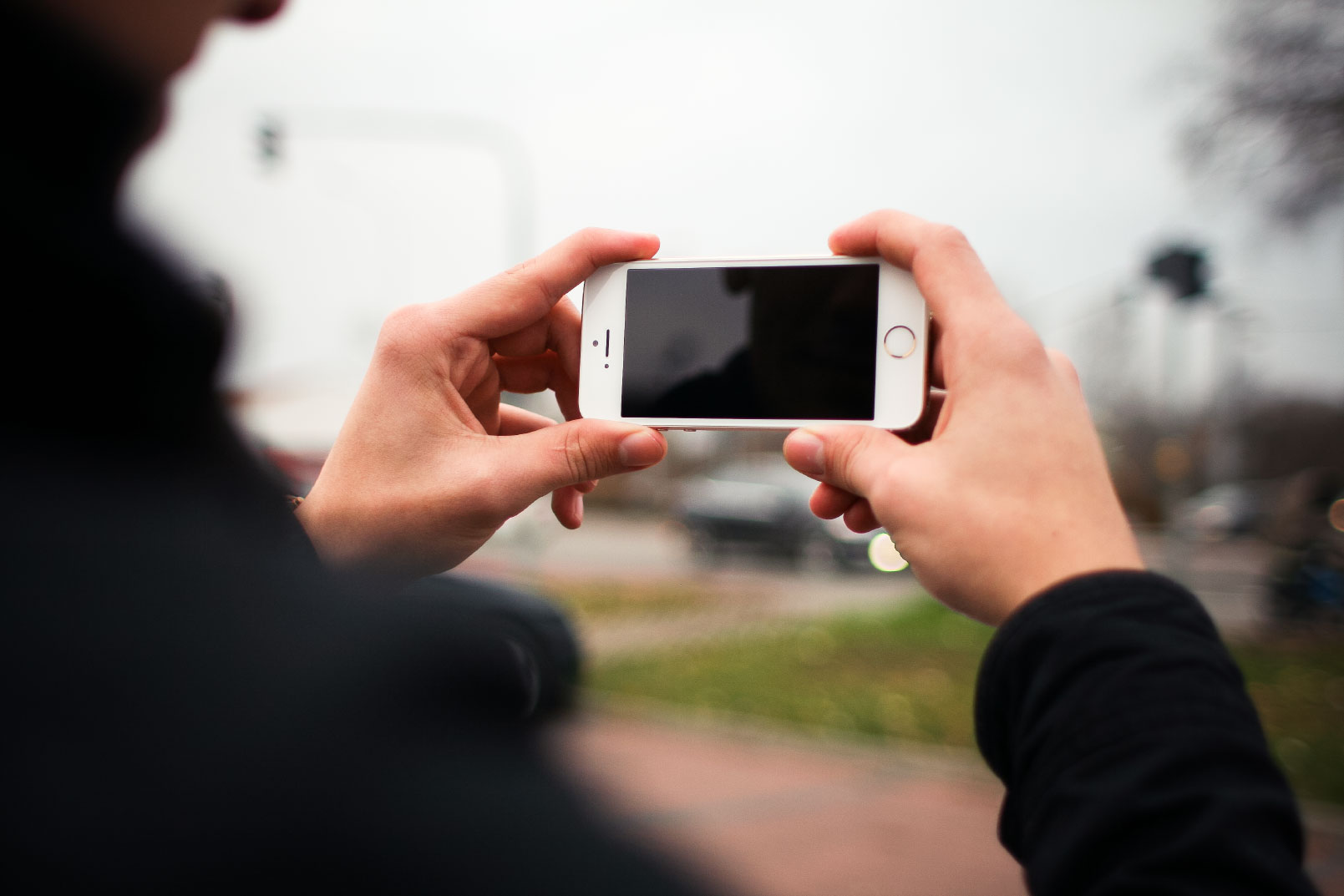 Product video
Nulla gravida id dolor sed vulputate. Morbi sit amet dignissim purus. Ut molestie fermentum urna, in cursus nisl tincidunt et. Fusce malesuada luctus nunc gravida sodales. Praesent aliquet, erat eget aliquam ornare.
Se mode at:
http://link.com/video
http://link.com/video2
Transport
Low cost
Fast delivery
12K
Cum sociis natoque penatibus et magnis dis parturient.
trucks
15K
Cum sociis natoque penatibus et magnis dis parturient sociis natoque.
High security
Worldwide delivery
mini trucks
Next year’s goals
Country growth
Worldwide growth
$4M
$1M
Socidis natoque penatibus et magnis dis parturient montes, nascetur ridiculus.
Cum sociis natoque penatibus et magnis dis parturient.
online sales
online sales
$8M
$2M
Natoque penatibus et magnis dis parturient montes, nascetur ridiculus.
Socidis natoque penatibus et magnis dis parturient montes, nascetur ridiculus.
total sales
total sales
54%
80%
Socidis natoque penatibus et magnis dis parturient montes, nascetur ridiculus.
Socidis natoque penatibus et magnis dis parturient montes, nascetur ridiculus.
more clients
more clients
Contact
John Doe | CEO
+ 48 786 54 23
johndoe23
john.doe@gmail.com
Your Logo
Here
twitter.com/johndoe
facebook.com/johndoe
pinterest.com/johndoe
Icon set
People
woman
man
walk
run
people
public
family
pregnancy
child
meet
person
face
think
understand
happy
happy
optimist
sleep
run
follow
work
wait
read
present
drag and drop these icons on any slide
Business
company
sell company
institution
money
profit
cash
receipt/bill
deal
sell
sale
problem
time
satisfaction
idea
growth
strategy
security
A.I.
tools
balance
promote
global
website
news
drag and drop these icons on any slide